Божковское сельское поселение
~ БЮДЖЕТ  ДЛЯ  ГРАЖДАН ~
Бюджет Божковского сельского поселения Красносулинского района
на 2024 год и на плановый период 
2025 и 2026 годов
2
Прогноз социально-экономического развития Божкоского сельского поселения
на 2024-2026 годы
Основные направления бюджетной и налоговой политики Божковского сельского поселения
на 2024-2026 годы
Основа формирования бюджета Божковского сельского поселения Красносулинского районана 2024 год и на плановый период 2025 и 2026 годов
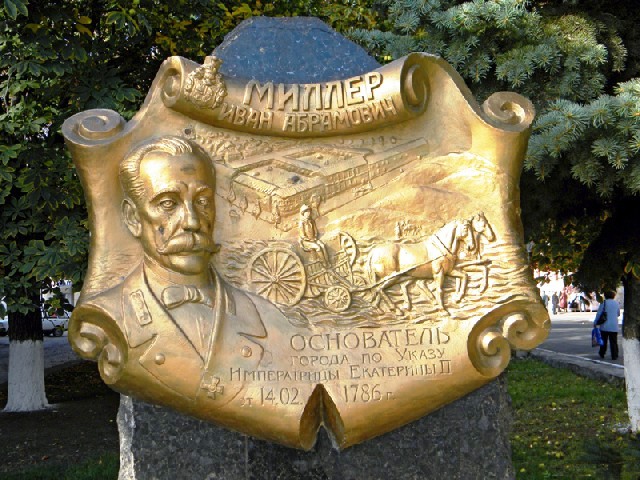 Муниципальные программы Божковского сельского поселения
на 2019-2030 годы
Областной закон «Об областном бюджете на 2024 год и на плановый период 2025 и 2026 годов»
3
Бюджет поселения на 2024 год и на плановый период 2025 и 2026 годов
Основные приоритеты бюджетной политики
Наращивание темпов экономического роста
Повышение качества жизни населения
пути реализации
4
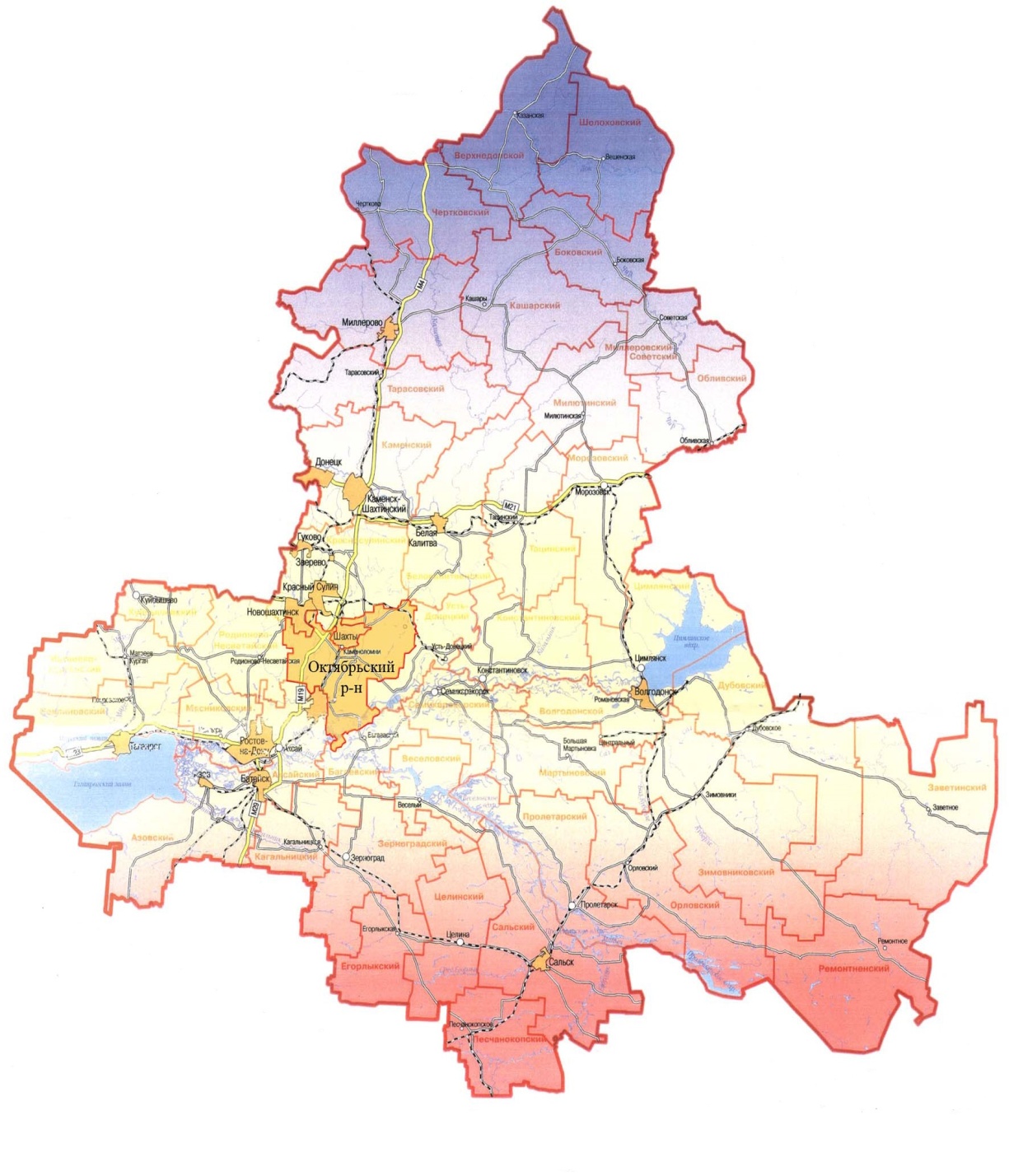 Основные характеристики бюджета Божковского сельского поселения Красносулинского района на 2024-2026 годы
Тыс. рублей
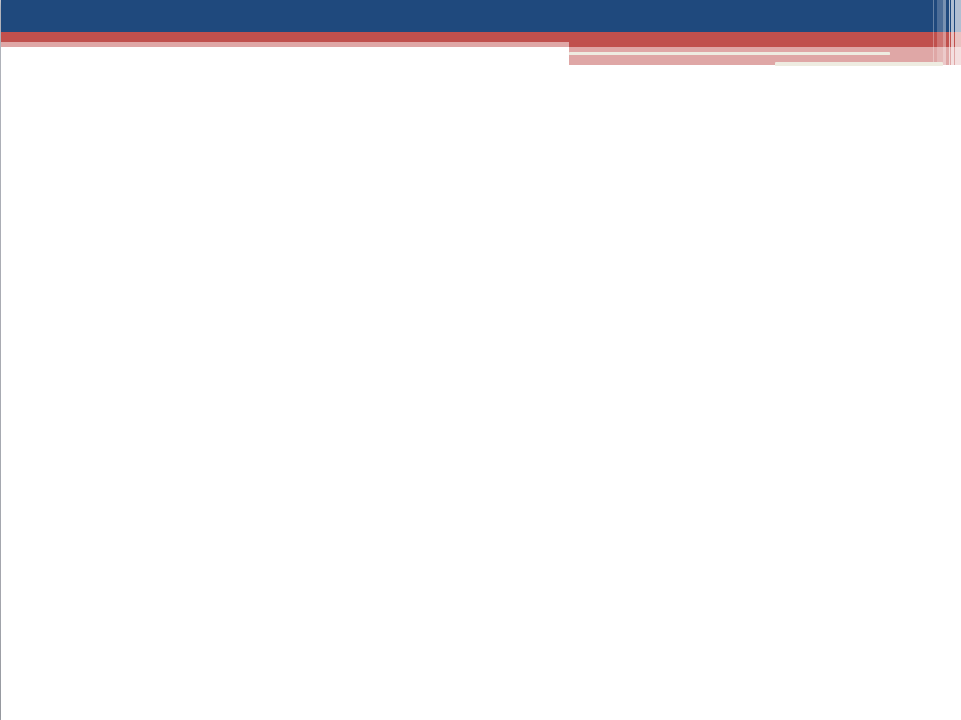 5
Динамика поступлений налога на доходыфизических лиц в бюджет БОЖКОВСКОГО СЕЛЬСКОГО ПОСЕЛЕНИЯ КРАСНОСУЛИНСКОГО района
тыс. рублей
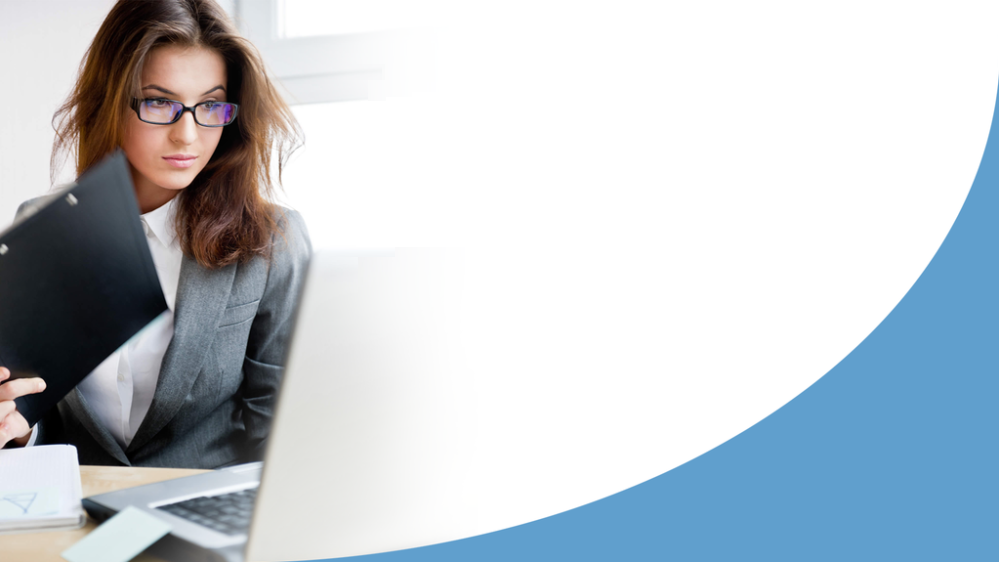 6
Объемы межбюджетных трансфертов бюджету Божковского сельского поселения  Красносулинского района на 2024-2026 годы
тыс. рублей
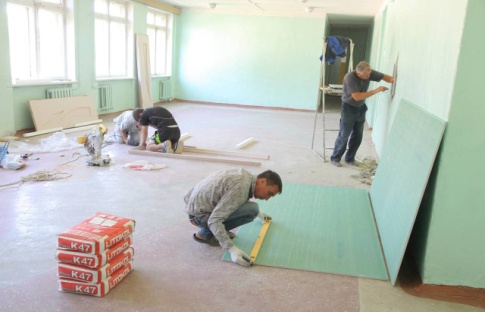 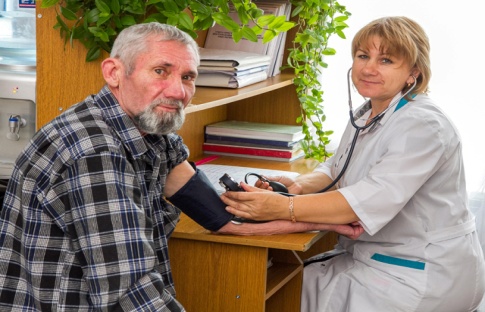 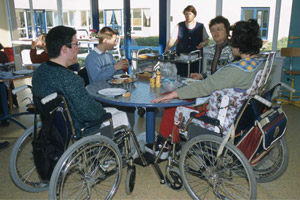 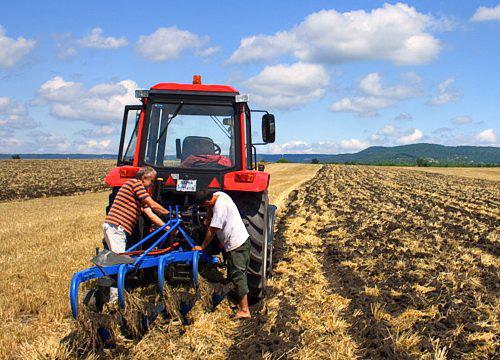 7
Структура расходов по разделам бюджетной классификации
тыс. рублей
8
Структура социальных расходов бюджета Божковского сельского поселения Красносулинского района на социальную политику
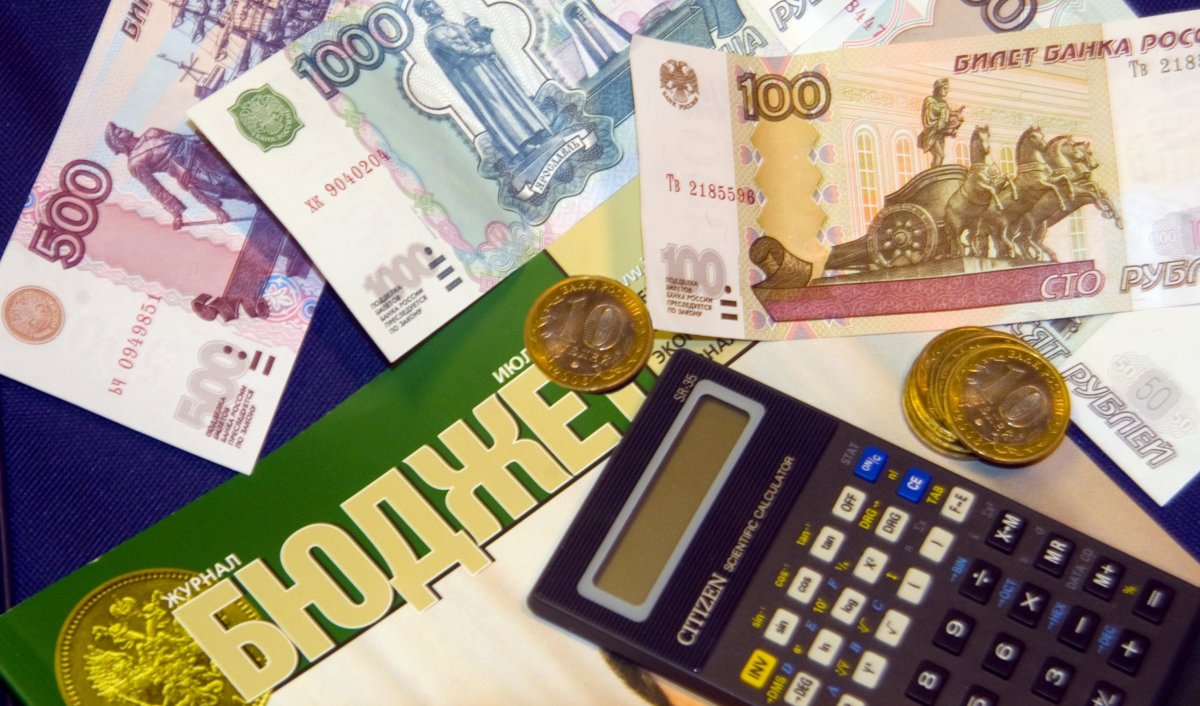 7 777,0
тыс. рублей
8321,9
тыс. рублей
8044,1 
тыс. рублей
2024 – 20,0 тыс. рублей
2025 – 20,0 тыс. рублей
2026 – 20,0 тыс. рублей
2024 – 195,3 тыс. рублей
2025 – 203,1 тыс. рублей
2026 – 211,2 тыс. рублей
2024 – 7 561,7 тыс. рублей
2025 – 7 821,0 тыс. рублей
2026 – 8 081,7 тыс. рублей
2024 год
2025 год
2026 год
9
Основные параметры бюджета Божковского сельского поселения Красносулинского районана 2024 год
Доходы бюджета
25 127,5
Расходы бюджета 
25 127,5
тыс. рублей
10
Основные параметры бюджета Божковского сельского поселения Красносулинского районана 2024 год
продолжение
тыс. рублей
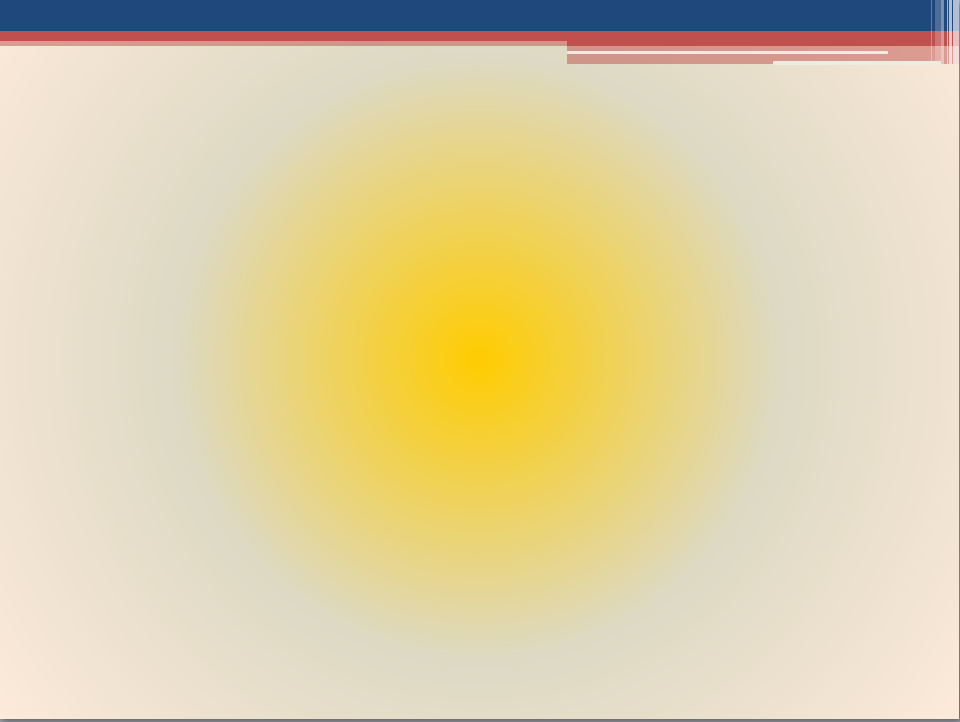 11
СТРУКТУРА НАЛОГОВЫХ И НЕНАЛОГОВЫХ ДОХОДОВ 
БЮДЖЕТА БОЖКОВСКОГО СЕЛЬСКОГО ПОСЕЛЕНИЯ КРАСНОСУЛИНСКОГО района В 2024 ГОДУ
тыс. рублей
69,0 %
0,9 %
23,5%
6,0%
0,5 %
Неналоговые доходы – 105,7
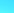 Налог на доходы физических лиц – 14 591,2
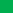 Земельный налог – 4 977,9
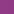 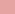 Налог на имущество физических лиц– 192,0
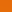 Единый сельскохозяйственный налог – 1 275,9
12
Структура межбюджетных трансфертов 
в 2024 году
Субвенции
(от лат. 
«Subvenire» - приходить на помощь)
8,9 %
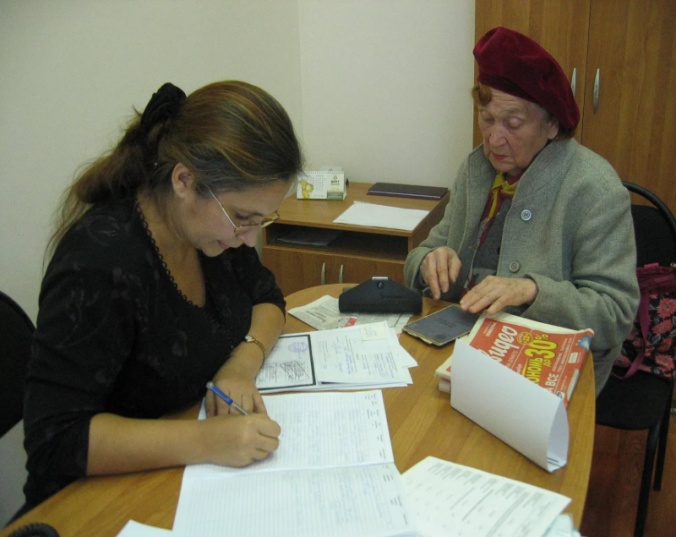 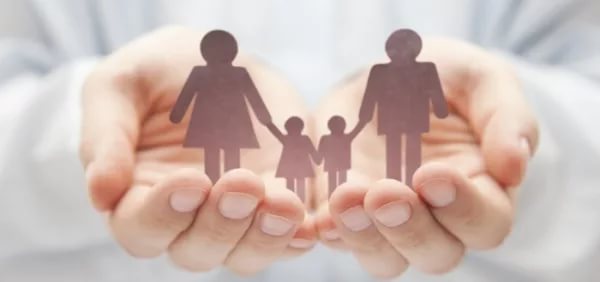 Межбюджетные 
трансферты 
100%
(3 направлений)
1 иных МБТ
1 дотация
Дотации 
(от лат. 
«Dotatio» – дар)
66,2%
Иные межбюджетные трансферты
 24,9 %
2 субвенций
13
Расходы на обеспечение деятельности аппарата управления в 2024 году составят 8 832,6 тыс. рублей или 35,1 % общего объема расходов бюджета Божковского сельского поселения Красносулинского района
Ограничения:
Норматив на содержание органов местного самоуправления (ежегодно устанавливается на основе постановления Правительства Ростовской области от 30.12.2016 № 933);
Нормирование в сфере закупок для обеспечения муниципальных нужд (в соответствии с постановлением администрации Божковского сельского поселения от 16.05.2016 №57);
Соглашение о предоставлении дотации на выравнивание бюджетной обеспеченности поселений из областного бюджета бюджету Божковского сельского поселения Красносулинского района от 29.12.2023 № 18/1Д.
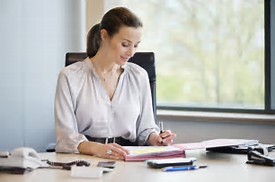 14
Объем муниципальных программ, запланированных на  реализацию муниципальных программ Божковского сельского поселения в 2024 году
Благоустройство территории и жилищно-коммунальное хозяйство
                       6 378,0
                 тыс. рублей
Развитие транспортной системы
916,4 тыс. рублей
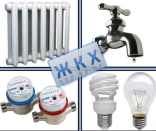 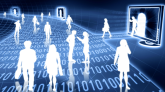 Обеспечение пожарной безопасности и безопасности людей на водных объектах, профилактика экстремизма и терроризма на территории Божковского сельского поселения
390,2
                              тыс. рублей
Муниципальная политика                               333,3 тыс. рублей
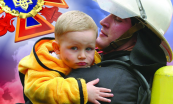 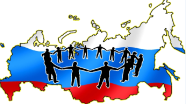 Развитие культуры, физической культуры и спорта 
                  7 581,7
              тыс. рублей
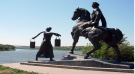 Управление муниципальными финансами
8 998,7
тыс. рублей
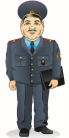 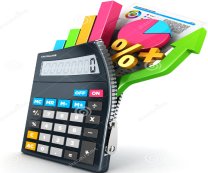 15
Доля расходов в рамках муниципальных программ в общем объеме расходов бюджета поселения  в 2024 году
16
Доля расходов в рамках муниципальных программ в общем объеме расходов бюджета поселения  в 2025 году
17
Доля расходов в рамках муниципальных программ в общем объеме расходов бюджета поселения  в 2026 году
18
СПАСИБО ЗА ВНИМАНИЕ!
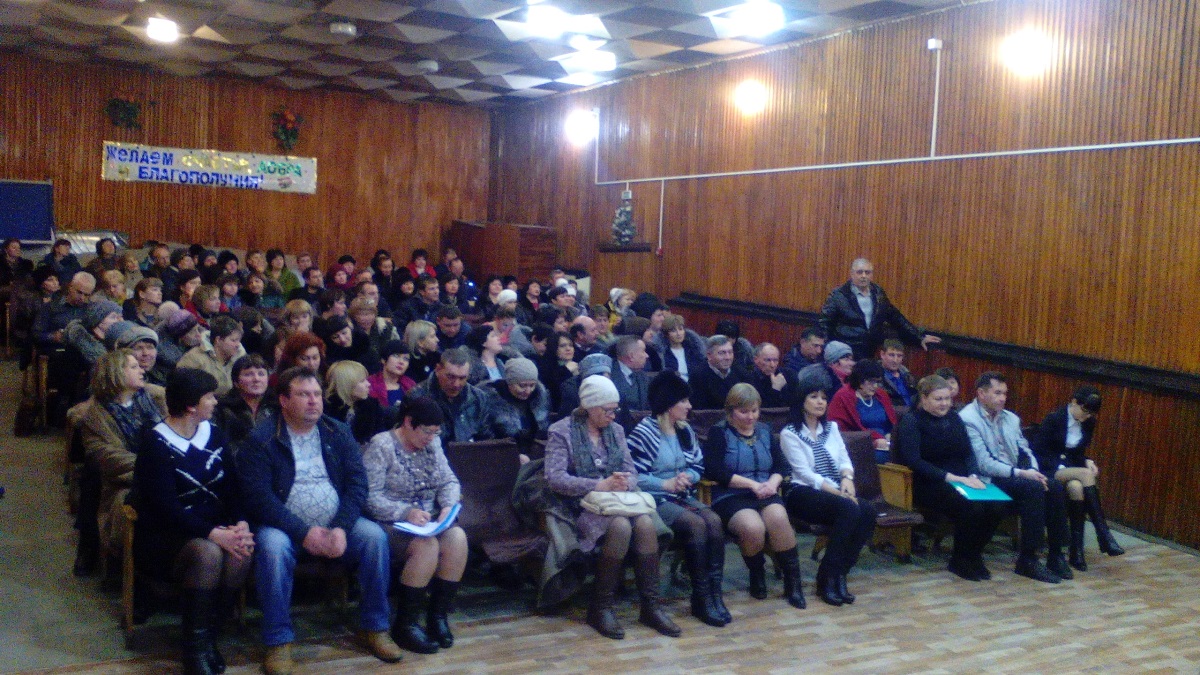